Государственный научный центр –Научно-исследовательский институт атомных реакторов
РАДИАЦИОННОЕ РАСПУХАНИЕ МАТЕРИАЛА ШПИЛЕК МАЛОЙ ПОВОРОТНОЙ ПРОБКИ РЕАКТОРА БОР-60
© В.С. Неустроев, Д.А. Соколовский, С.В. Белозеров,И.Ю. Жемков, Е.И. Макаров, Ю.В. Набойщиков,А.И. Плотников, Н.С. Погляд, Н.И. Широкова
XI Конференция по
реакторному материаловедению


Димитровград, 27-31 мая 2019 г.
Введение
Знание основных закономерностей радиационного  распухания с прикладной точки зрения необходимо для обоснования продления назначенных сроков эксплуатации внутрикорпусных устройств различных реакторов, изготовленных из аустенитной стали типа Х18Н10Т.
Для расчетов при продлении срока службы незаменяемых длительно облучаемых элементов необходимо учитывать изменение условий облучения в течение десятков лет.

Цель работы: уточнить основную формулу распухания стали Х18Н10Т, используемую для продления срока службы реакторных конструкций, и на её основе провести расчёт распухания граней чехла экранной сборки Э-169 и креплений биологической защиты малой поворотной пробки реактораБОР-60.
2
Формула распухания стали Х18Н10Т при продлении срока службы элементов реакторов
S = C · Dn exp[–β(T – Tmax)2]
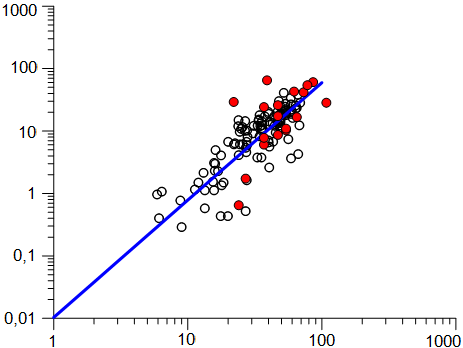 где S – распухание, %,
T – температура облучения, °С; D – повреждающая доза, сна; C, n, β, Tmax – постоянные коэффициенты.
S/exp[–1,83 ·10–4(T – 470)2]
На основе множества экспериментальных данных по облучению для стали Х18Н10Т были рассчитаны значения констант:
0,2-0,4 сна/год
5-20 сна/год
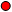 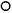 Повреждающая доза D, сна
S = 1,04·10–2 · D1,88 exp[–1,83 ·10–4(T – 470)2], %
3
Модели расчета температуры и повреждающей дозыв активной зоне реактора БОР-60 в формуле распухания
T = T0(1+BZ)
ТОУ-1 = 484 °С
Dmax = 81 сна
Dmax = 50 сна
Температура Т, °C
Dmax = 48 сна
Повреждающая доза D, сна
ТЭ-169
Т0 = 320 °С
ОУ-1 и ОУ-2
Сборка Э-169
Расстояние от низа
активной зоны (НАЗ), Z, мм
Расстояние от НАЗ, Z, мм
4
Параметры изучаемых элементов облучательных устройств ОУ-1 и ОУ-2
Изучаемые элементы – направляющие трубки облучательных устройств (исходный диаметр – 14 мм и длина – 325 мм).
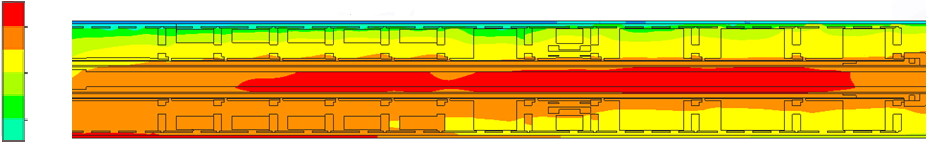 Tср = 484°С
489
а)
467
444
Направляющая трубка
Tср = 570°С
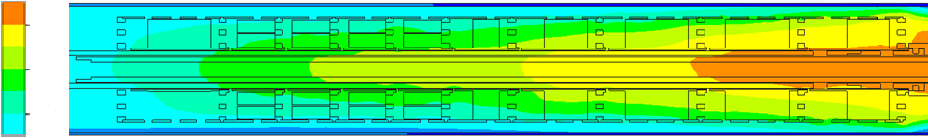 б)
578
556
533
Распределение температуры облучения по высоте направляющей трубки в ОУ-1 (сверху) и в ОУ-2 (снизу)
5
Результаты расчета распухания направляющих трубок ОУ-1 и ОУ-2
S = 5,6·10–3 · D1,88 exp[–1,83·10–4 (T – 470)2], %
6
Температурная история эксплуатации сборки Э-169
1
3
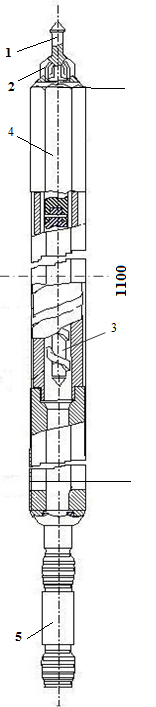 2
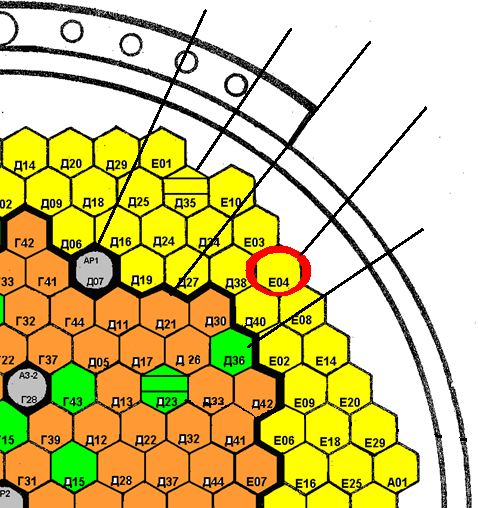 5
1575
4
Картограмма реактора БОР-60:
1 – стержень СУЗ,
2 – ТВС,
3 – экранная сборка,
4 – материаловедческая сборка, 
5 – ячейка Е-04 (Э-169)
Сборка Э-169
Каждая грань чехла сборки Э-169 на протяжении 27 лет 
эксплуатации имела различную максимальную температуруиз-за смены окружения.
7
Температурная история эксплуатации сборки Э-169. Поправки в температуре
Температура некоторых граней может быть завышенной в связи с погрешностями расчета энерговыделения и линейным приближением распределения температуры по высоте АЗ. В связи с этим для некоторых температур введем поправочный коэффициент 0,9.
Зависимость температуры грани Д-38 сборки от времени эксплуатации с учетом и без учета поправки температур
8
Результаты расчета распухания граней экранной сборки Э-169
C = 0,01035; исходные Тmax
C = 0,0056; исправленные Тmax
Грань
Грань
9
Условия облучения шпильки Ш1
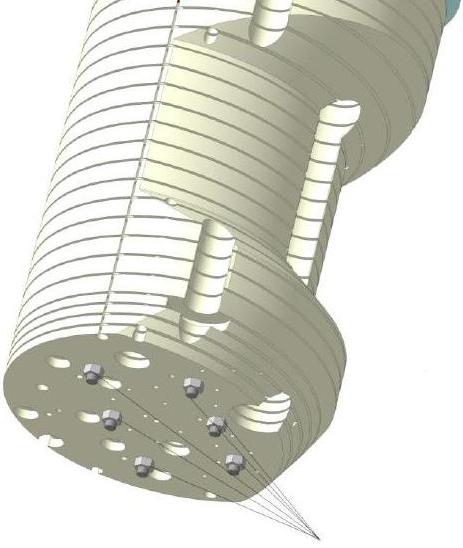 По расчету ОКБ «Гидропресс» 2009 г. распухание ≈ 2 % достигалось к концу 2009 года.
Ш1
Шпильки и гайки МПП
Нижняя часть малой поворотной пробки (МПП)
реактора БОР-60
10
Результаты расчета распухания шпильки Ш1
Критическое значение распухания, при котором возникает деградация механических свойств стали, составляет ~ 5%.
11
Заключение
Уточнен коэффициент С  в формуле распухания для стали Х18Н10Т для температур облучения выше 480°С; к использованию рекомендована уточненная формула в виде:
S0 = 0,56·10–2 · D1,88 exp[–1,83 · 10–4 (T – 470)2], %.
Уточненная формула (с предположениями о снижении максимальных температур на двух гранях экранной сборки на 10%) позволила получить результаты, совпадающие с экспериментальными значениями распухания чехла сборки.
К концу 2025 года в шпильке Ш1 будет достигнуто значение распухания 2,1 %, тогда как критическое значение составляет 5%. Таким образом, обеспечивается продление срока службы шпилек малой поворотной пробки до 2025 года.
Планируется получить дополнительные данные по распуханию стали 12Х18Н10Т, использованной для изготовления элементов ОУ-1 и ОУ-2, с целью повышения статистической обоснованности дозно-температурной формулыраспухания при высоких температурах.
12
Государственный научный центр –Научно-исследовательский институт атомных реакторов
СПАСИБО ЗА ВНИМАНИЕ!
XI Конференция по
реакторному материаловедению


Димитровград, 27-31 мая 2019 г.